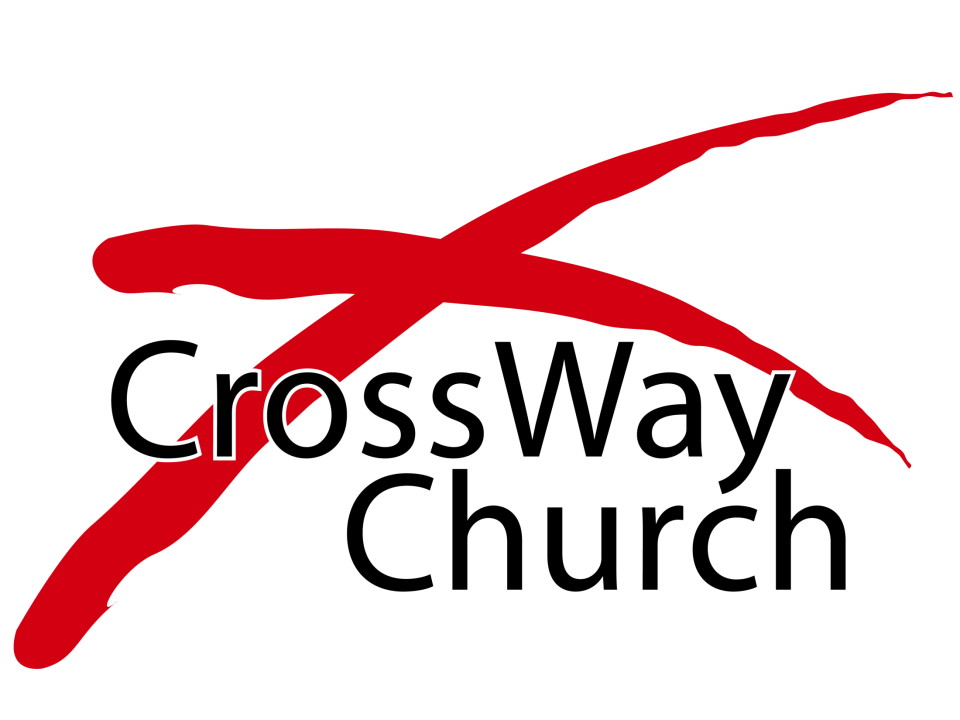 Look to the Son
Gospel of John Series [16]
John 5:19-24
© October 6, 2019
  Pastor Einston Han
V. 19-20: The Father & The Son
19 So Jesus said to them, “Truly, truly, I say to you, the Son can do nothing of his own accord, but only what he sees the Father doing. For whatever the Father does, that the Son does likewise. 20 For the Father loves the Son and shows him all that he himself is doing. And greater works than these will he show him, so that you may marvel.
V. 21-22: Jesus’ Authority
21 For as the Father raises the dead and gives them life, so also the Son gives life to whom he will. 22 For the Father judges no one, but has given all judgment to the Son
V. 23-24: Our Response to God?
Worship (v. 23) 
23 that all may honor the Son, just as they honor the Father. Whoever does not honor the Son does not honor the Father who sent him.
V. 23-24: Our Response to God?
Faith (v. 24)
24 Truly, truly, I say to you, whoever hears my word and believes him who sent me has eternal life. He does not come into judgment, but has passed from death to life.

John 14:9 -- “Jesus said to him, “Have I been with you so long, and you still do not know me, Philip? Whoever has seen me has seen the Father. How can you say, ‘Show us the Father’?”
V. 23-24: Our Response to God?
Look to the Son & Magnify God! 
Romans 10:14-15 -- 14 How then will they call on him in whom they have not believed? And how are they to believe in him of whom they have never heard? And how are they to hear without someone preaching? 15 And how are they to preach unless they are sent? As it is written, “How beautiful are the feet of those who preach the good news!”

Turn Your Eyes Upon JesusLook full in His wonderful faceAnd the things of earth will grow strangely dimIn the light of His glory and grace
PRACTICAL QUESTIONS FOR OUR EVERYDAY LIFE
What are some ways you can reveal Christ to your family and friends?
What are some things that distract you away from looking to the Son (God)?
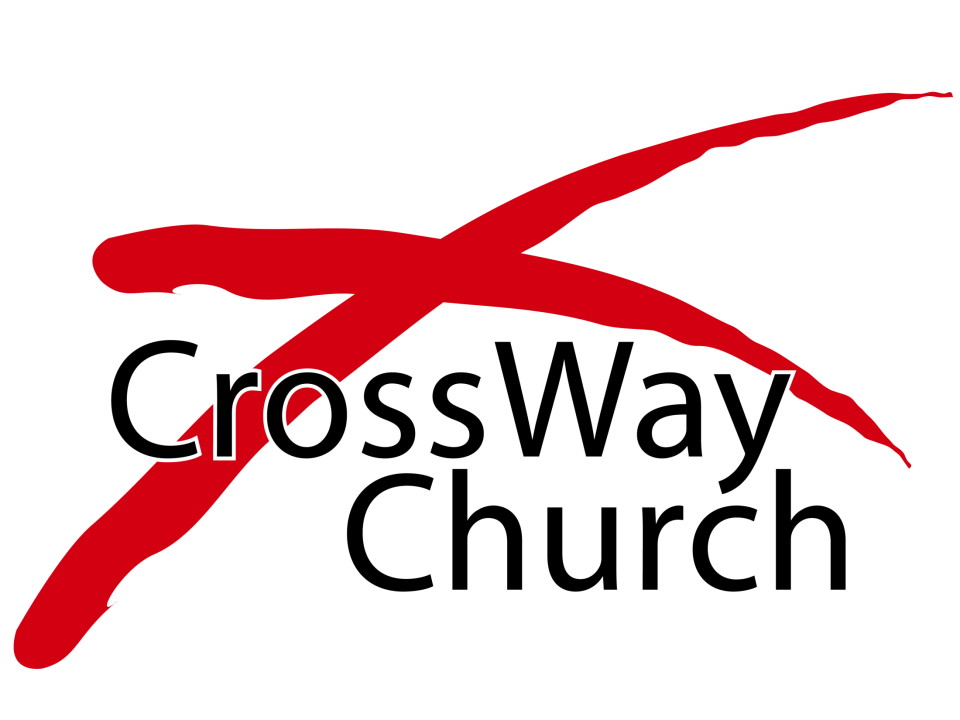